Journal Entry 3/30/20
Start keeping a journal today. 
Write about what you’re seeing in the news, how your family/friends are responding, how you are responding, how has your life changed, what are the positive changes, what are the negative impacts. 
Fill up at least one page with your thoughts about how life has changed.
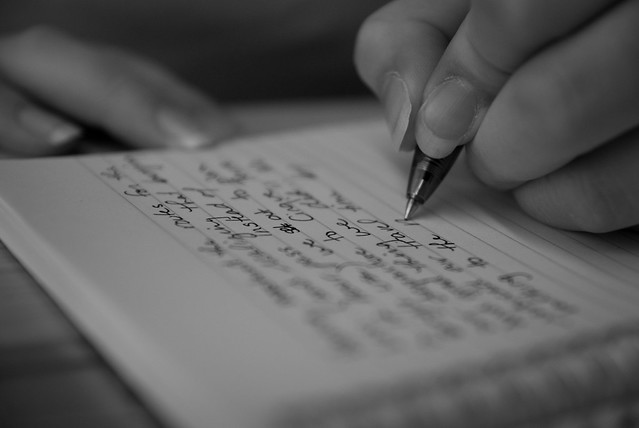 This Photo by Unknown Author is licensed under CC BY-SA-NC